JOB PREPARATION AND 
CAREER DEVELOPMENT
Dr. Oleg Krikotov
CONTENT
I. What to study?
II. How to gain practical experience in the process of training?
III. How to solve the problem of employment in senior courses?
IV. What does the employer get out of hiring a student?
I. What to study?
I. What to study?
This question can be answered in today's conditions – what/ where you want to go. For some, this problem has been solved, but the main thing remains - the correctness of the choice. The emergence of this question is connected with the lack of professional orientation of applicants - young people, choosing a university, do not quite clearly understand where they can apply their knowledge in the future.
I. What to study?
Choosing between a specialized university (e.g. a business profile) and a university. Universities are characterized by academic knowledge; graduates of their economic faculties are good in the international economy, and it is not difficult for them to analyze long-term trends in the world economy. While a graduate of a profiled university should be well aware of the trends in the development of the industry, and his/ her education is already of a specialized nature, which may slightly limit the possibility of finding a job in other industries. However, this does not mean that university graduates cannot work in industry, and specialists from profiled universities cannot work in the banking sector. Of course, it should be decided by the entrants themselves.
II. How to gain practical 
experience in the process of training?
II. How to gain practical 
experience in the process of training?
In order to realize their potential in the postgraduate life, current students need to build their careers already in their first years.
Among the requirements for young professionals are not only theoretical knowledge, but also the ability to innovate, expand the scope of activities, and be ready for continuous self-study. the increased demands are made by employers on management personnel: knowledge of new technologies, the ability to use complex decision-making procedures, willingness to take risks, communication skills, a high degree of flexibility, the ability to work with different motivation systems, the knowledge of people to choose employees, and the ability to manage people.
III. How to solve the problem of employment in senior courses?
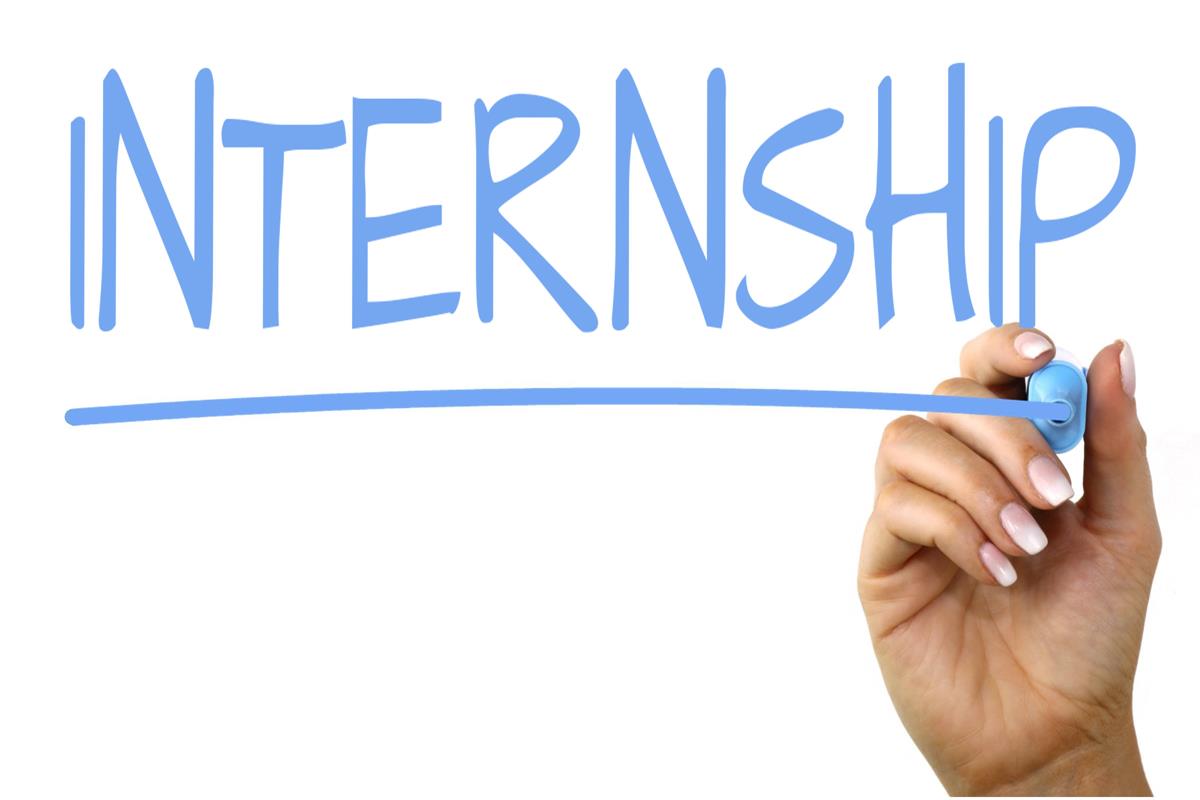 III. How to solve the problem of employment in senior courses?
There are several ways to address this issue: 
The first is the independent job search.
The second way students can do this is by contacting the university's Career office or agencies that run special graduate employment programs.
The third option for student applicants is job fairs or career days.
The fourth - personal connections and business contacts, as well as employment through friends and acquaintances who can recommend a student to a potential employer.
IV. What does the employer 
      get out of hiring a student?
IV. What does the employer 
      get out of hiring a student?
Among the positive aspects of hiring students are the following:
1. the absence of the majority of stereotypes inherent to experienced employees and the presence of a strong desire for innovation and research interest;
2. social and professional mobility;
3. non-material interest (job satisfaction, ambitions, etc.) and material interest - to get even small but hand-made money that makes them independent and independent from their parents;
4. higher loyalty of young specialists "brought up" within the company and focus on its results as compared to specialists with work experience and coming from the labor market.
Disadvantages as following:

WP4 Leader: ISLA
IV. What does the employer 
      get out of hiring a student?
1. Students require special control and attention. 
2. The unpredictability of the result of cooperation with students (they may leave for competitors, just leave the country);
3. Graduation crisis;
4. The student's detachment and sense of temporary status, lack of identification with the company and, as a consequence, excessive tension of the team;
5. Insufficient ability to manage oneself and others.





WP5 Leader: UJ
THANK
YOU
FOR 
ATTENTION